Sistema SAN
O Sistema Nacional de Segurança Alimentar e Nutricional (SISAN) está em processo de construção, tendo como referência a Lei Orgânica de SAN (LOSAN), sancionada em outubro de 2006 e a III CNSAN (2007).
LOSAN - Lei federal nº 11.346, de 15 de setembro de 2006, que cria o Sistema Nacional de Segurança Alimentar e Nutricional – SISAN.

Conceito (Art. 3º): A segurança alimentar e nutricional consiste na realização do direito de todos ao acesso regular e permanente a alimentos de qualidade, em quantidade suficiente, sem comprometer o acesso a outras necessidades essenciais, tendo como base práticas alimentares promotoras de saúde que respeitem a diversidade cultural e que sejam ambiental, cultural, econômica e socialmente sustentáveis.
REFERENCIAL
Integrantes do Sistema
Conferências de SAN
Conselhos de SAN 
Órgão ou Câmara Intersetorial
Rede Operacional de Programas
Princípios
Universalidade e eqüidade no acesso à alimentação adequada, sem qualquer espécie de discriminação;
Preservação da autonomia e respeito à dignidade das pessoas;
Participação social na formulação, execução, acompanhamento, monitoramento e controle das políticas e dos planos de segurança alimentar e nutricional em todas as esferas de governo;
Transparência dos programas, das ações e dos recursos públicos e privados e dos critérios para sua concessão.
Diretrizes
Promoção da intersetorialidade das políticas, programas e ações governamentais e não-governamentais;
Descentralização das ações e articulação, em regime de colaboração, entre as esferas de governo;
Monitoramento da situação alimentar e nutricional, visando a subsidiar o ciclo de gestão das políticas para a área nas diferentes esferas de governo;
Conjugação de medidas diretas e imediatas de garantia de acesso à alimentação adequada, com ações que ampliem a capacidade de subsistência autônoma da população; 
Articulação entre orçamento e gestão;
Estímulo ao desenvolvimento de pesquisas e à capacitação de recursos humanos.
Sistema aberto, transversalidade. 

Conseqüências:
reduzido grau de autonomia 
recursos orçamentários dispersos
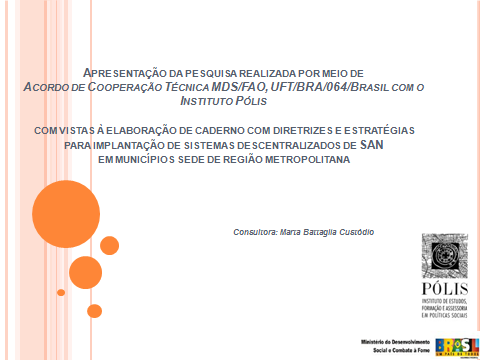 Matriz analítica
RESULTADOS
CARACTERIZAÇÃO DOS MUNICÍPIOS
RESULTADOS
RESULTADOS
RESULTADOS
RESULTADOS
[1]	 Cabe notar que a equipe de BH adaptou matriz analítica proposta pela pesquisa, criando um quarto setor no eixo 2: 2.4, equivalente a 
“regulação de mercado”, contemplado por 2 ações investigadas.
[1] Cabe notar que a equipe de BH adaptou matriz analítica proposta pela pesquisa, criando um quarto setor no eixo 2: 2.4, equivalente a “regulação de mercado”, contemplado por 2 ações investigadas.